Program ReviewTheatre Department
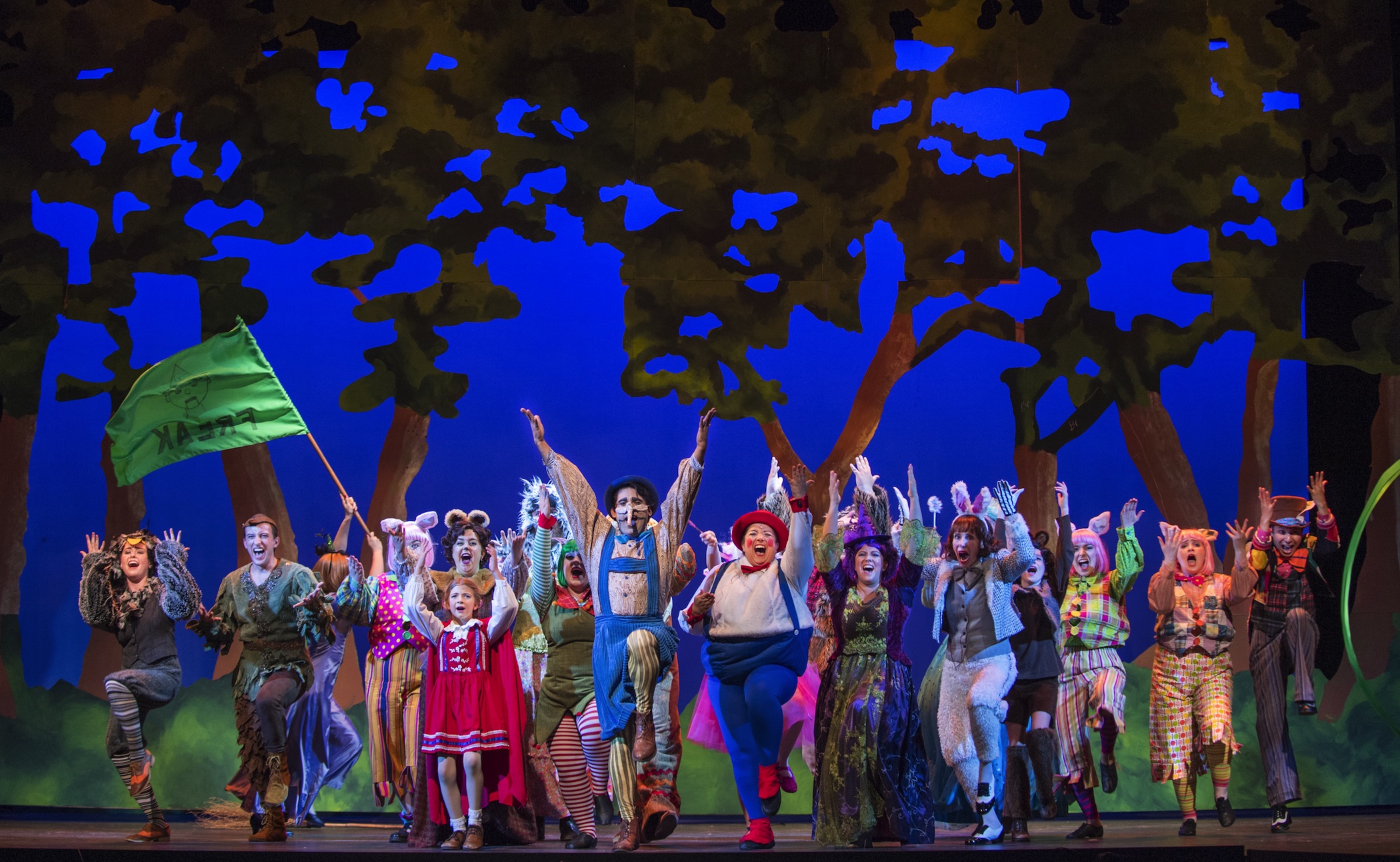 Integrated Planning & Budget Taskforce
Programs Strengths
Since 2015-16 and including 2019-20 
20% increase in unduplicated headcount
39% productivity increase since 2015-16.
Focused options for degree and/or certificate success, establishing clearer pathways towards degrees and certificates
Valuable relationship with the community as both highly-visible and service-learning based program.
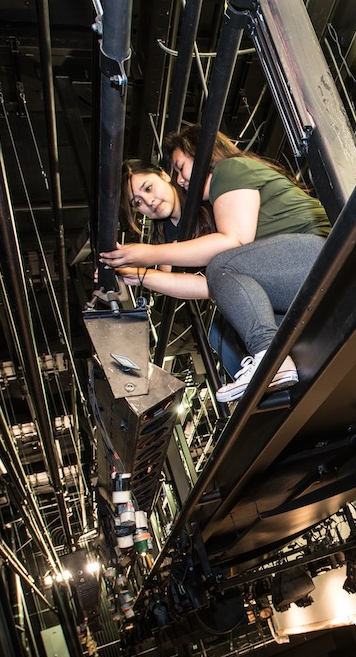 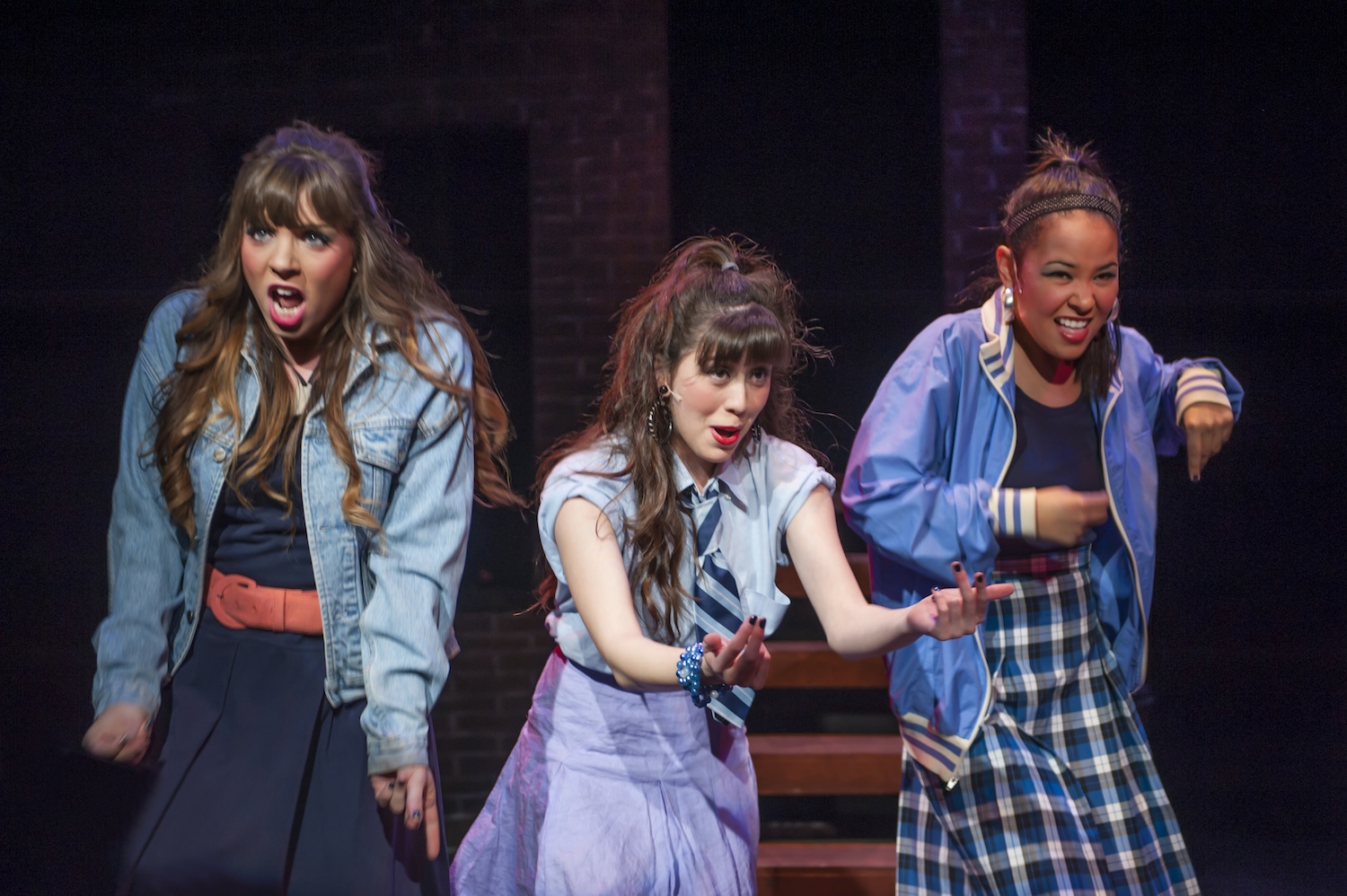 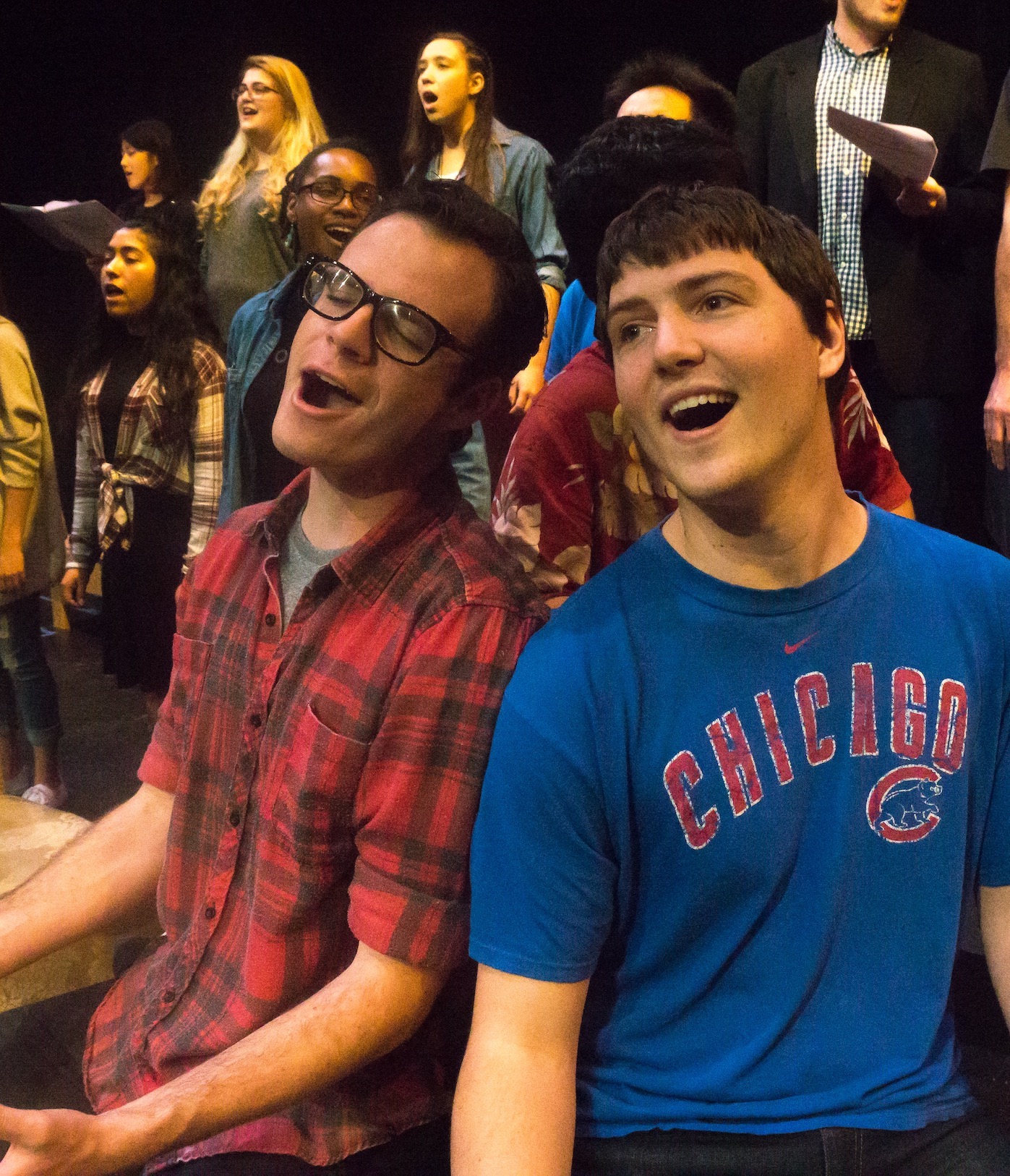 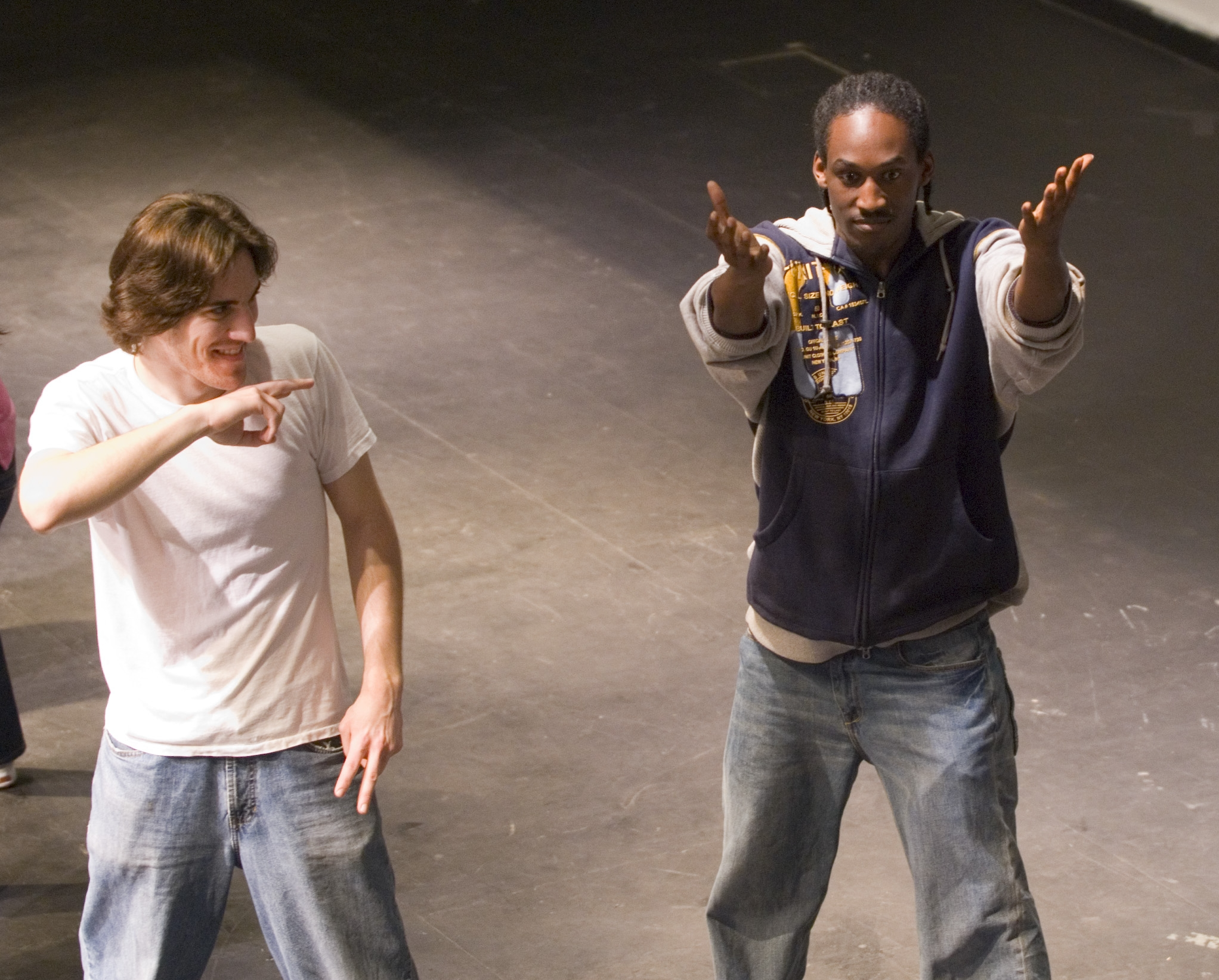 Actions for Improvement Identified
Target enrollment of underserved student populations.
Implement Equity Plan developed w/ Equity Office.  
Maintain and increase productivity and FTES levels:
Offer late start sections of higher enrollment online courses 
Offer stacked sections of courses to increase productivity
Streamlined, defined pathways and scheduling
Attract new students through expanded online course offerings.
Pursue additional OEI approvals for ADT classes.
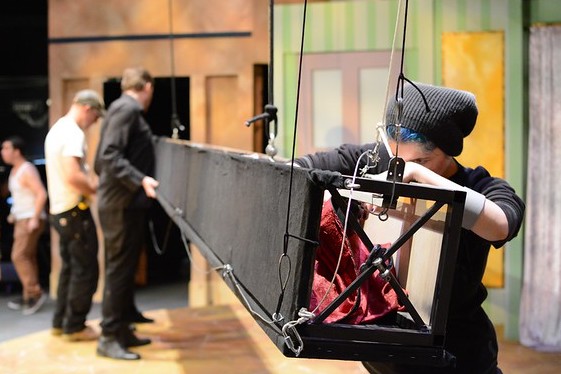 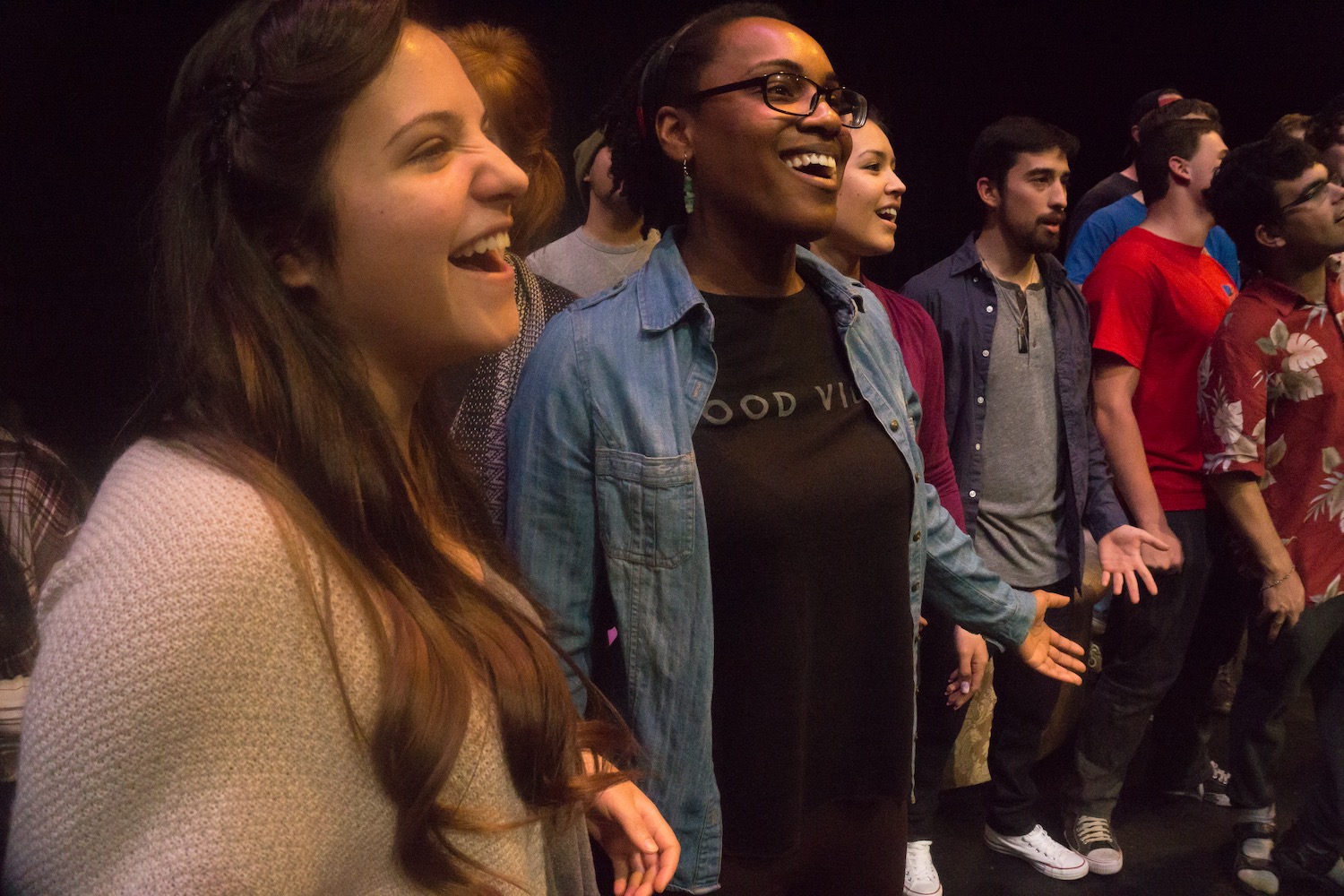 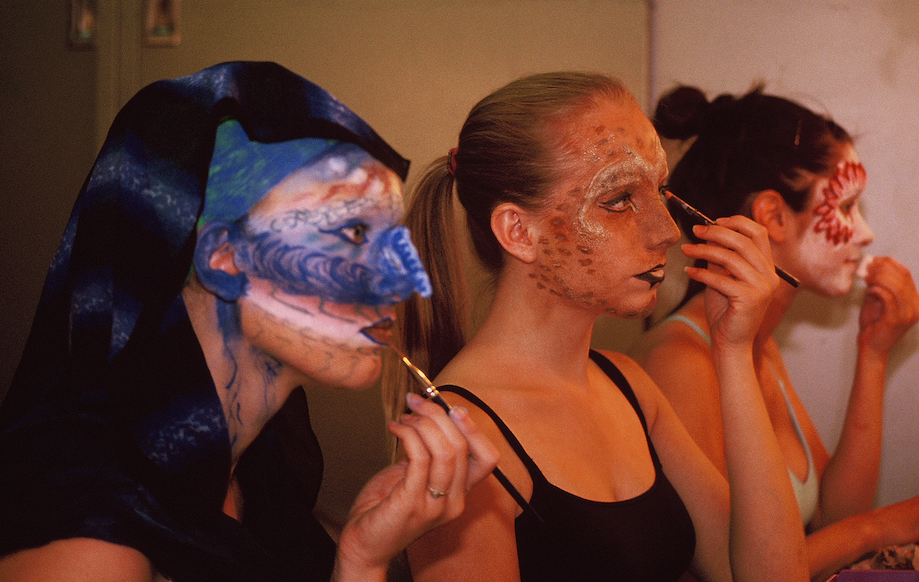 Program Data
Resources Needed
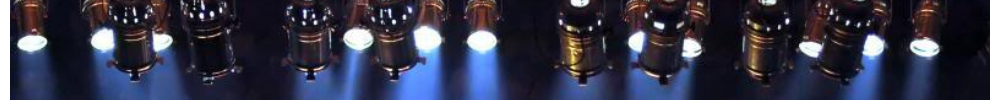 Adjunct faculty for department
The range of course offerings demand expertise for completion and degree success, especially in the Technical Theatre courses
Adjunct faculty brings greater potential for diversity
Replace retiring FT faculty
One FT faculty retired 2018 (Bergmann)
Second nearing retirement (McLeod)
Opportunity to restructure dept. and add diversity to faculty ranks
Hire Technical Staff for Department and Lohman Theatre
Many duties of current FT faculty are outside teaching
Increase revenue from rental of facility
Upgrade Facilities & Equipment
Smithwick: 60 yrs old,  needs a complete overhaul
Lohman: 12 yrs old, equipment not up to current tech standards
Questions